珊瑚粉弥散风
工作汇报年终总结模板
20XX年珊瑚粉弥散风PPT模板
汇报人：OfficePLUS
汇报时间：XX月XX日
目录
CONTENTS
01
02
Achievement
Experience
工作业绩
亮点经验
03
04
Analysis
Future Plan
问题分析
未来规划
01
工作业绩
Achievement
工作业绩
一季度业绩
一季度业绩分析
63%
63%
在这里输入你的正文阐述与关键词标题相关的具体内容
49%
49%
22%
22%
10%
10%
2021
2021
2022
2022
2023
2023
2024
2024
二季度业绩分析
XX%
XX%
在这里输入你的正文阐述与关键词标题相关的具体内容
一季度
总体业绩
二季度业绩
一二季度业绩对比
在这里输入你的正文阐述与关键词标题相关的具体内容
工作概述
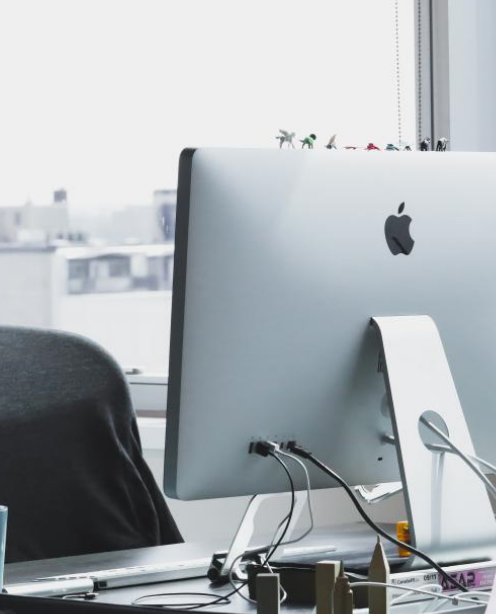 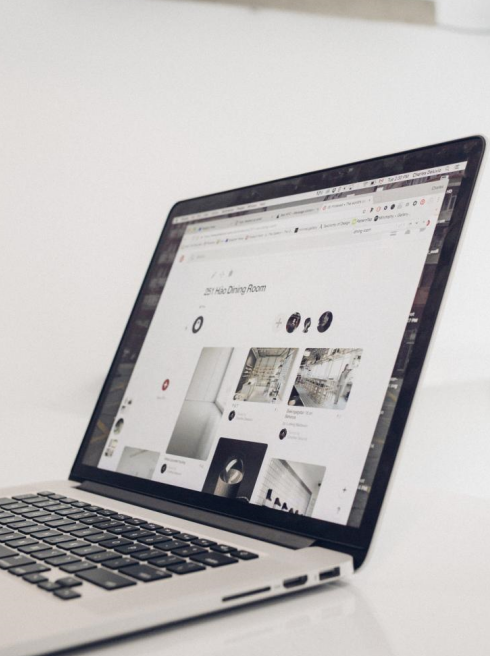 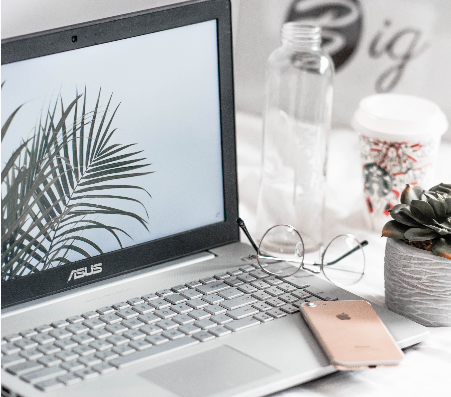 工作总述
在这里输入你的正文阐述与关键词标题相关的具体内容，若字数太多酌情先删减文案，再缩小字号，在这里输入你的正文，阐述与关键词标题相关的具体内容若字数太多酌情先删减文案。在这里输入你的正文阐述与关键词标题相关的具体内容，若字数太多酌情先删减文案，再缩小字号。
队伍人员招聘
团队工作策划
整体业务追踪
工作总结
优势分析
劣势分析
在这里输入你的正文，阐述与关键词标题相关的具体内容。若字数太多酌情先删减文案，再缩小字号
在这里输入你的正文，阐述与关键词标题相关的具体内容。若字数太多酌情先删减文案，再缩小字号
06
01
05
竞品分析
受众分析
在这里输入你的正文，阐述与关键词标题相关的具体内容。若字数太多酌情先删减文案，再缩小字号
在这里输入你的正文，阐述与关键词标题相关的具体内容。若字数太多酌情先删减文案，再缩小字号
02
04
03
市场情况
未来突破
在这里输入你的正文，阐述与关键词标题相关的具体内容。若字数太多酌情先删减文案，再缩小字号
在这里输入你的正文，阐述与关键词标题相关的具体内容。若字数太多酌情先删减文案，再缩小字号
02
亮点经验
Experience
亮点总结
2
1
市场情况明确
用户分析准确
在这里输入你的正文阐述与关键词标题相关的具体内容，若字数太多酌情先删减文案，在这里输入你的正文阐述
在这里输入你的正文阐述与关键词标题相关的具体内容，若字数太多酌情先删减文案，在这里输入你的正文阐述
3
4
售后服务完善
产品品质过硬
在这里输入你的正文阐述与关键词标题相关的具体内容，若字数太多酌情先删减文案，在这里输入你的正文阐述
在这里输入你的正文阐述与关键词标题相关的具体内容，若字数太多酌情先删减文案，在这里输入你的正文阐述
亮点经验
提前经行产品调研
提早了解市场动态
维护客户关系
在这里输入你的正文阐述与关键词标题相关的具体内容，若字数太多酌情先删减文案，再缩小字号
在这里输入你的正文阐述与关键词标题相关的具体内容，若字数太多酌情先删减文案，再缩小字号
在这里输入你的正文阐述与关键词标题相关的具体内容，若字数太多酌情先删减文案，再缩小字号
亮点分析
队伍
团结
执行
力强
目标
明确
分工
明确
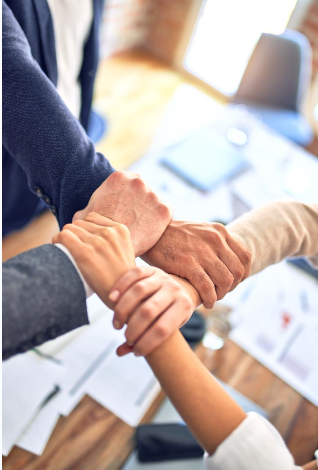 主要原因
在这里输入你的正文阐述与关键词标题相关的具体内容，若字数太多酌情先删减文案，再缩小字号，在这里输入你的正文
次要原因
在这里输入你的正文阐述与关键词标题相关的具体内容，若字数太多酌情先删减文案，再缩小字号，在这里输入你的正文
03
问题分析
Analysis
存在问题
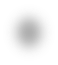 运营问题
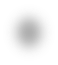 在这里输入你的正文，阐述与关键词标题相关的具体内容。若字数太多酌情先删减文案
产品推广
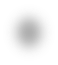 在这里输入你的正文，阐述与关键词标题相关的具体内容。若字数太多酌情先删减文案
数据转化
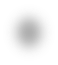 在这里输入你的正文，阐述与关键词标题相关的具体内容。若字数太多酌情先删减文案
客户留存
在这里输入你的正文，阐述与关键词标题相关的具体内容。若字数太多酌情先删减文案
问题分析
二三季度业绩低迷
800
在这里输入你的正文阐述与关键词标题相关的具体内容，若字数太多酌情先删减文案，再缩小字号
700
600
500
四季度涨幅迅速
400
在这里输入你的正文阐述与关键词标题相关的具体内容，若字数太多酌情先删减文案，再缩小字号
300
200
受市场情况影响大
100
在这里输入你的正文阐述与关键词标题相关的具体内容，若字数太多酌情先删减文案，再缩小字号
0
第1季度
第2季度
第3季度
第4季度
改进方式
加强目标感
了解市场情况
在这里输入你的正文，阐述与关键词标题相关的具体内容。若字数太多酌情先删减文案，再缩小字号
在这里输入你的正文，阐述与关键词标题相关的具体内容。若字数太多酌情先删减文案，再缩小字号
明确客户需求
加强客户联系
如何改进
在这里输入你的正文，阐述与关键词标题相关的具体内容。若字数太多酌情先删减文案，再缩小字号
在这里输入你的正文，阐述与关键词标题相关的具体内容。若字数太多酌情先删减文案，再缩小字号
紧追意向订单
做好基础工作
在这里输入你的正文，阐述与关键词标题相关的具体内容。若字数太多酌情先删减文案，再缩小字号
在这里输入你的正文，阐述与关键词标题相关的具体内容。若字数太多酌情先删减文案，再缩小字号
04
未来规划
Future Plan
总体规划
产品推广
产品运营
产品转化
产品服务
在这里输入你的正文阐述与关键词标题相关的具体内容，若字数太多酌情先删减文案，在这里输入你的正文阐述
在这里输入你的正文阐述与关键词标题相关的具体内容，若字数太多酌情先删减文案，在这里输入你的正文阐述
在这里输入你的正文阐述与关键词标题相关的具体内容，若字数太多酌情先删减文案，在这里输入你的正文阐述
在这里输入你的正文阐述与关键词标题相关的具体内容，若字数太多酌情先删减文案，在这里输入你的正文阐述
细节规划
推广范围
推广时间
在这里输入你的正文阐述与关键词标题相关的具体内容，若字数太多酌情先删减文案，再缩小字号，在这里输入你的正文阐述与关键词标题相关的具体内容
在这里输入你的正文阐述与关键词标题相关的具体内容，若字数太多酌情先删减文案，再缩小字号，在这里输入你的正文阐述与关键词标题相关的具体内容
推广受众
推广费用
在这里输入你的正文阐述与关键词标题相关的具体内容，若字数太多酌情先删减文案，再缩小字号，在这里输入你的正文阐述与关键词标题相关的具体内容
在这里输入你的正文阐述与关键词标题相关的具体内容，若字数太多酌情先删减文案，再缩小字号，在这里输入你的正文阐述与关键词标题相关的具体内容
最终目标
每个成员平均业绩
全年增员人数
在这里输入你的正文，阐述与关键词标题相关的具体内容。若字数太多酌情先删减文案，再缩小字号
1
2
在这里输入你的正文，阐述与关键词标题相关的具体内容。若字数太多酌情先删减文案，再缩小字号
99
100+
3
4
89%
最终业绩达成率
和去年相比正增长
1.68
在这里输入你的正文，阐述与关键词标题相关的具体内容。若字数太多酌情先删减文案，再缩小字号
在这里输入你的正文，阐述与关键词标题相关的具体内容。若字数太多酌情先删减文案，再缩小字号
感谢观看
Thanks For Watching
20XX年珊瑚粉弥散风PPT模板
汇报人：OfficePLUS
汇报时间：XX月XX日
图标素材